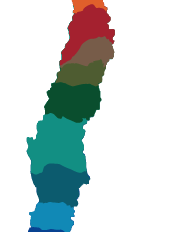 CHILE
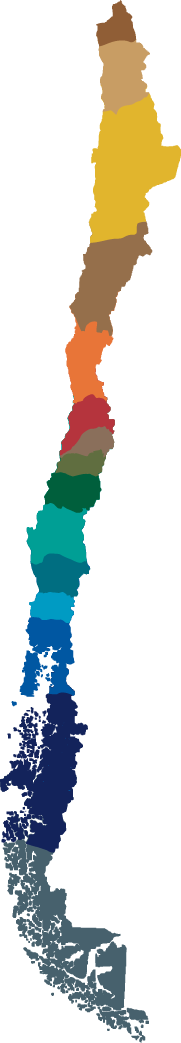 525 DEATHS

23 MISSING

2.000.000 
AFFECTED 

500.000 HOUSES WITH SEVERE DAMAGES

2nd STRONGEST EARTHQUAKE IN CHILE´S HISTORY

ONE OF 10 STRONGEST IN THE WORLD
27/F/2010
3:34:17
8.8
Richter
EARTHQUAKE
TSUNAMI
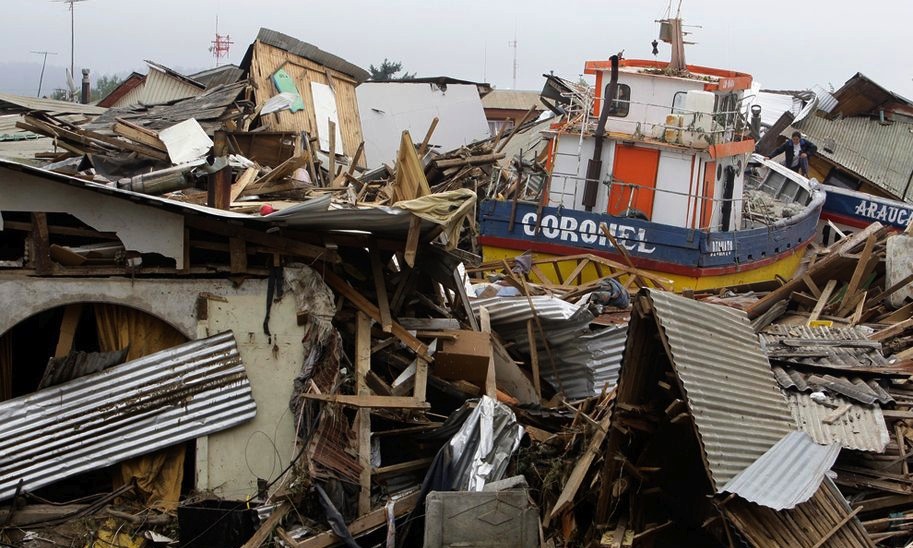 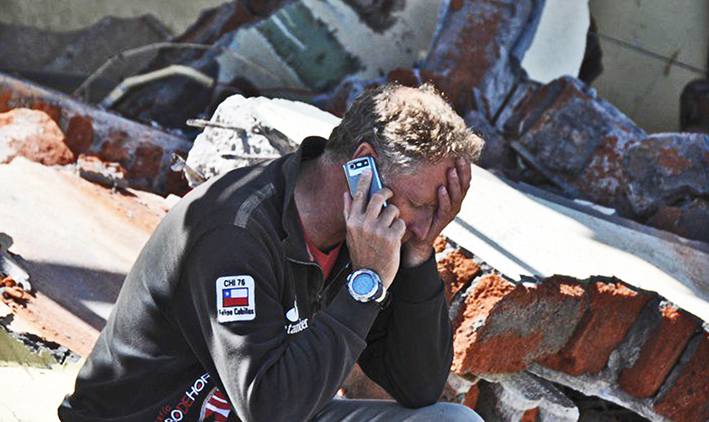 Our 
beginning
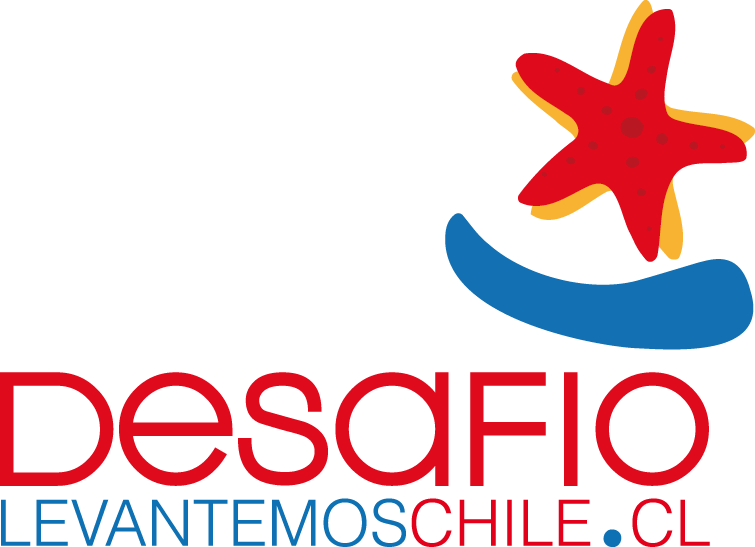 “This is the greatest catastrophe that this generation will undertake, either we take charge or look at the other side like a fool”
FELIPE CUBILLOS
1
Groundwork with the affected people and their communities to listen from them, their real needs. 
We worked as a team with the community
2
We organized the civil society by activating our networks to obtain the resources needed:
Professionals 
Private companies
Other NGO’s
3
We served as a  bridge between those who can help and those who want to be helped.

We had little time and the needs were many.

We established modular construction models to respond with efficiency.
[Speaker Notes: La cita está en ingles]
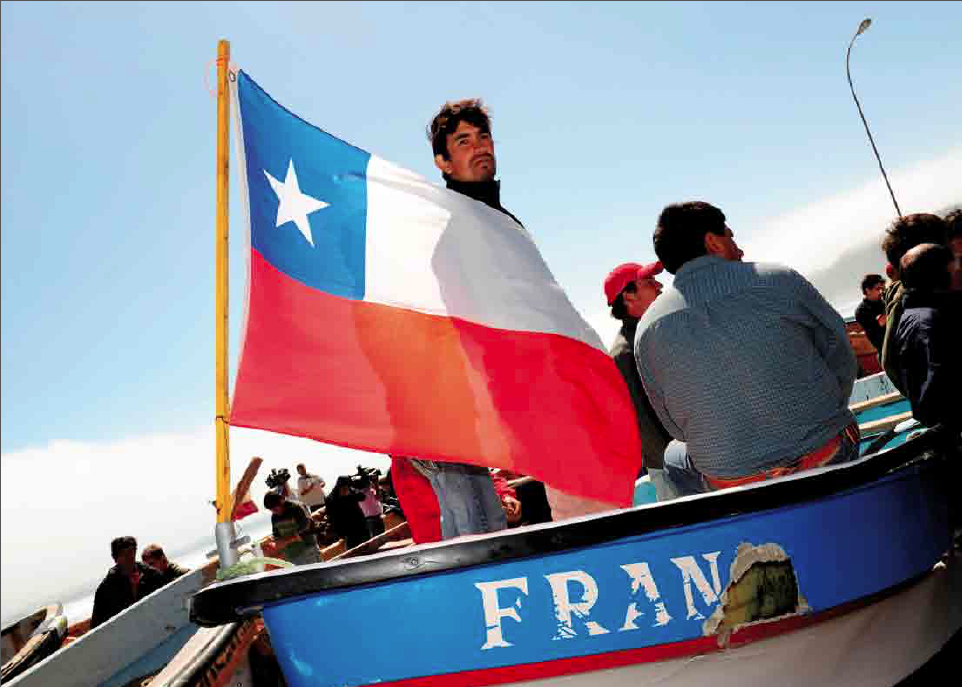 CHALLENGES
1
To aid the fishermen
4
Rebuild homes
2
Rebuild
Schools
3
Rebuild small business
03/02/2010
04/21/2010
03/21/2010
05/31/2010
Juan Fernández
School reconstruction
Iloca School
reconstruction
Cauquenes business
reopening
First fishermen boats
 repaired
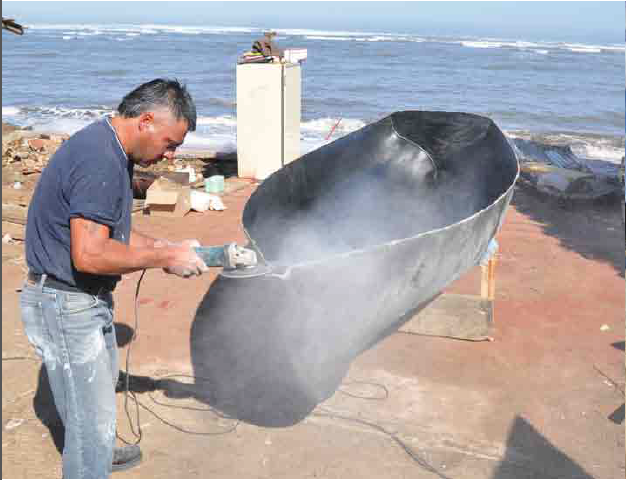 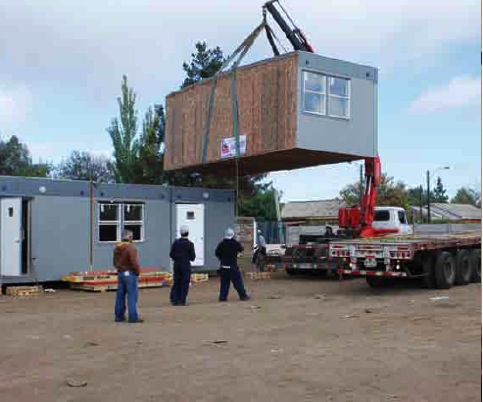 RESULTS
First 18 months achievements
615
Boats were delivered to the fishermen plus 44 additional external motors
Dollars obtained through the agreement managed by Desafio with the private sector, the government and the fishermen to solve the entire fishing situation.
6.226.705
31
Schools built – 12.500 mts2 built
19.000
Children went back to school
55
Small businesses rebuilt
1.200
Mts2 commerce built on regions V, VII and VIII
1.000
Children were benefitted through the availability of 9 kindergardens in 3 regions
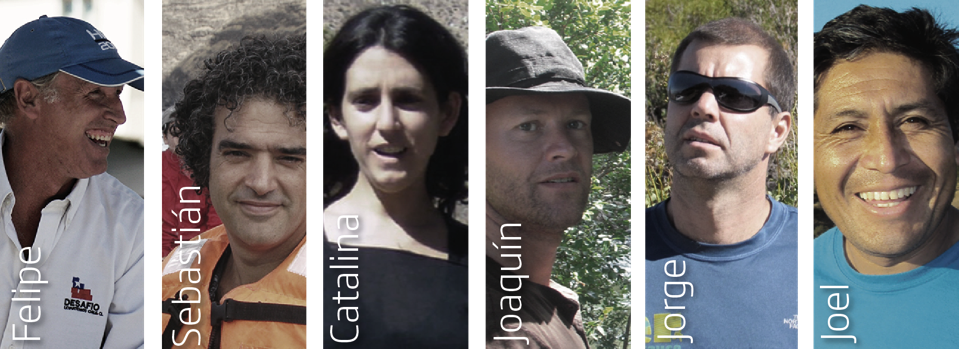 TO CONTINUE
WAS OUR 
CHALLENGE
(DESAFÍO)
09/02/2011  Tragedy
Our founder, our executive director, our chief architect, and other 3 members of Desafio, died in a plane accident bound to Juan Fernandez hitting hard the organization’s spirit.